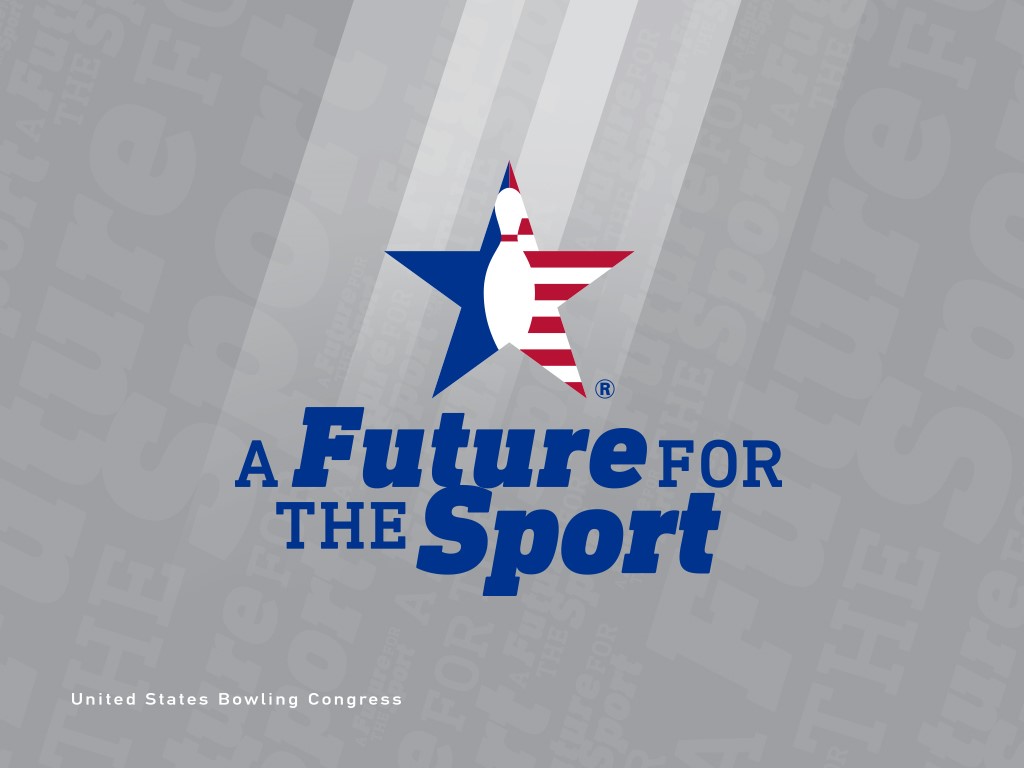 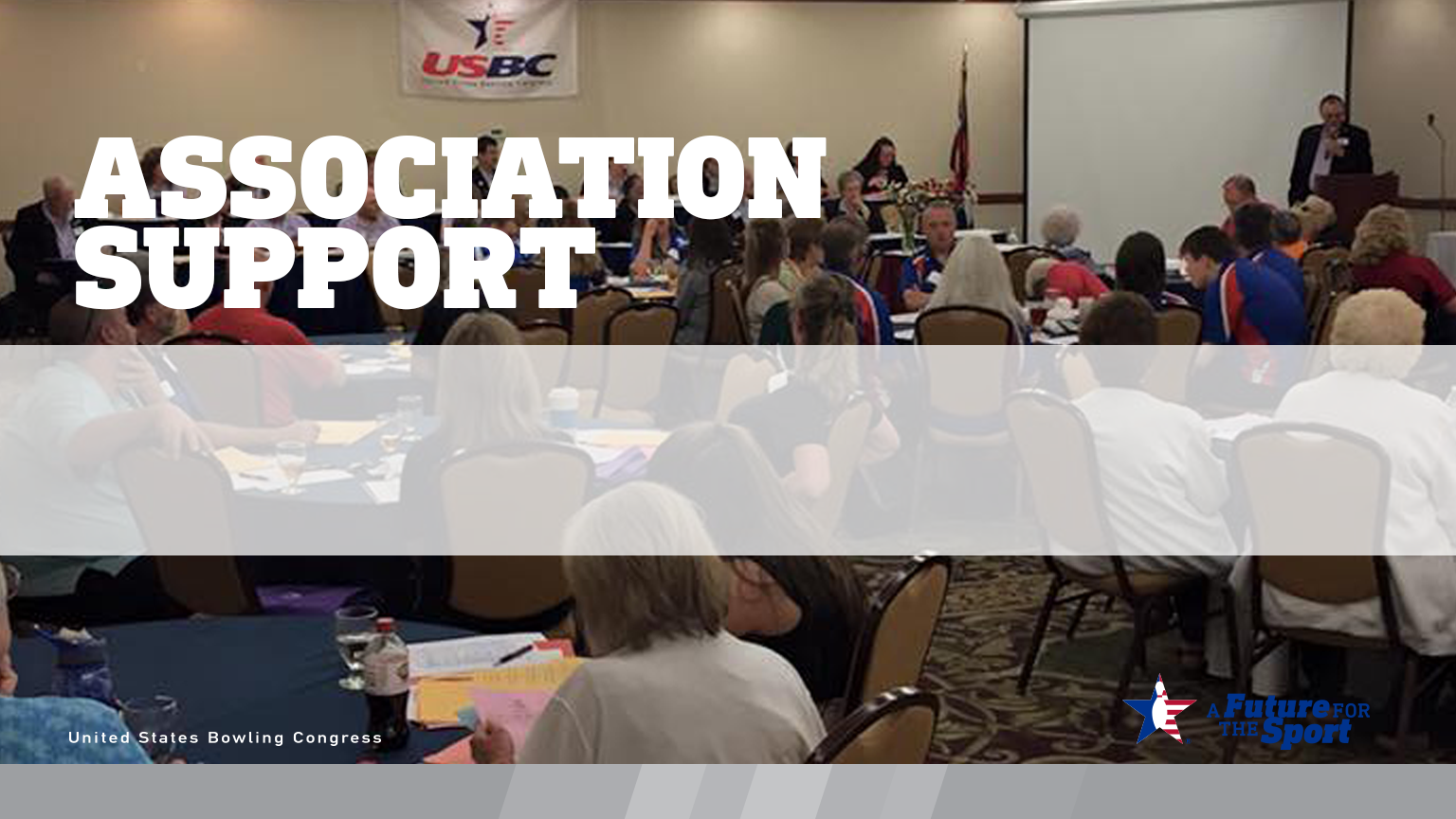 Continued investment in the field for USBC association services and membership support
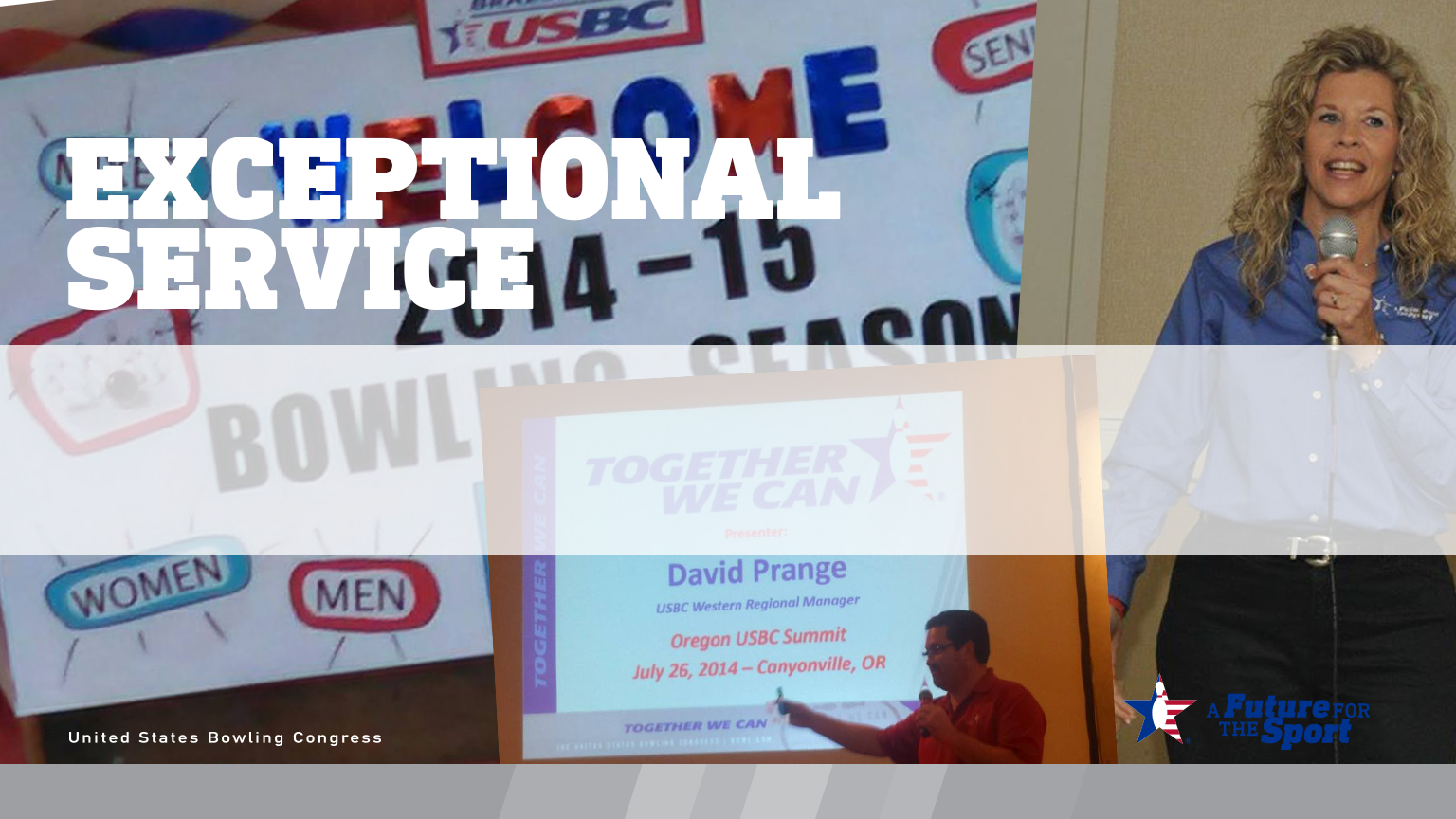 USBC providing ten dedicated, knowledgeable staff members a phone call or an email away at all times for rules, associations services and membership and tournament support.
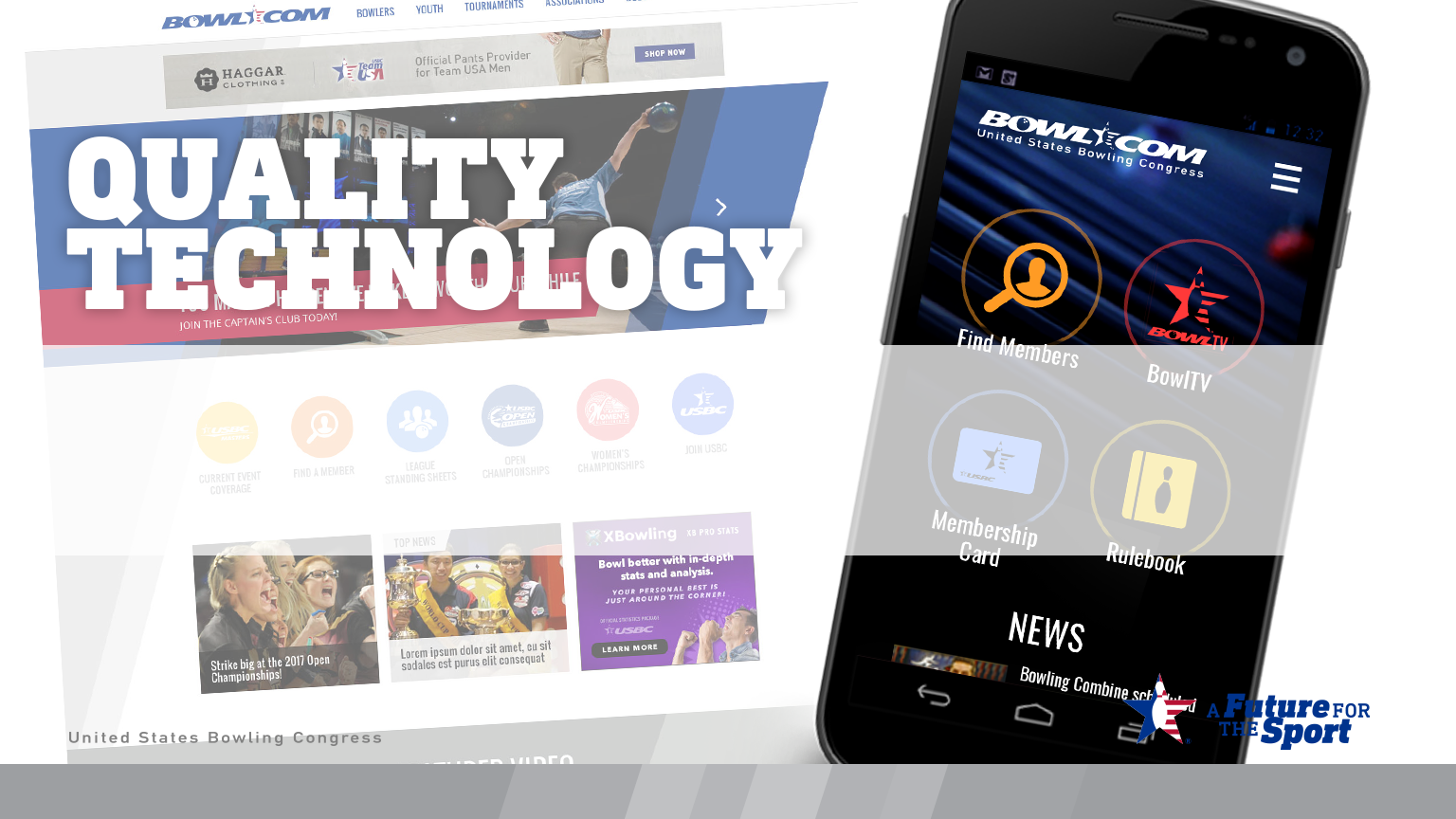 Ongoing development of new technology to meet everyone’s needs and be funded in a quality way
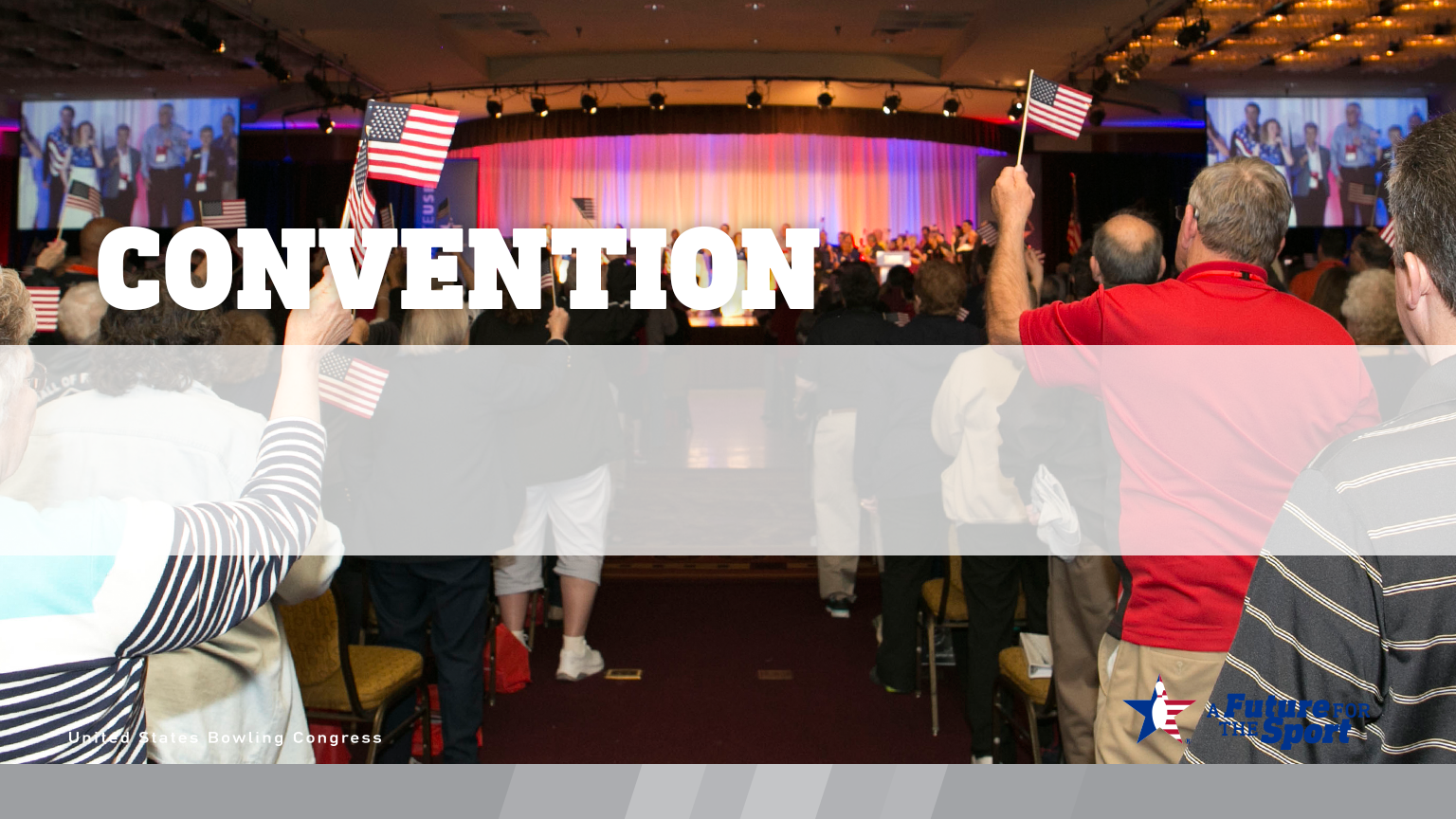 USBC Convention will continue to be a free event for delegates and members to attend
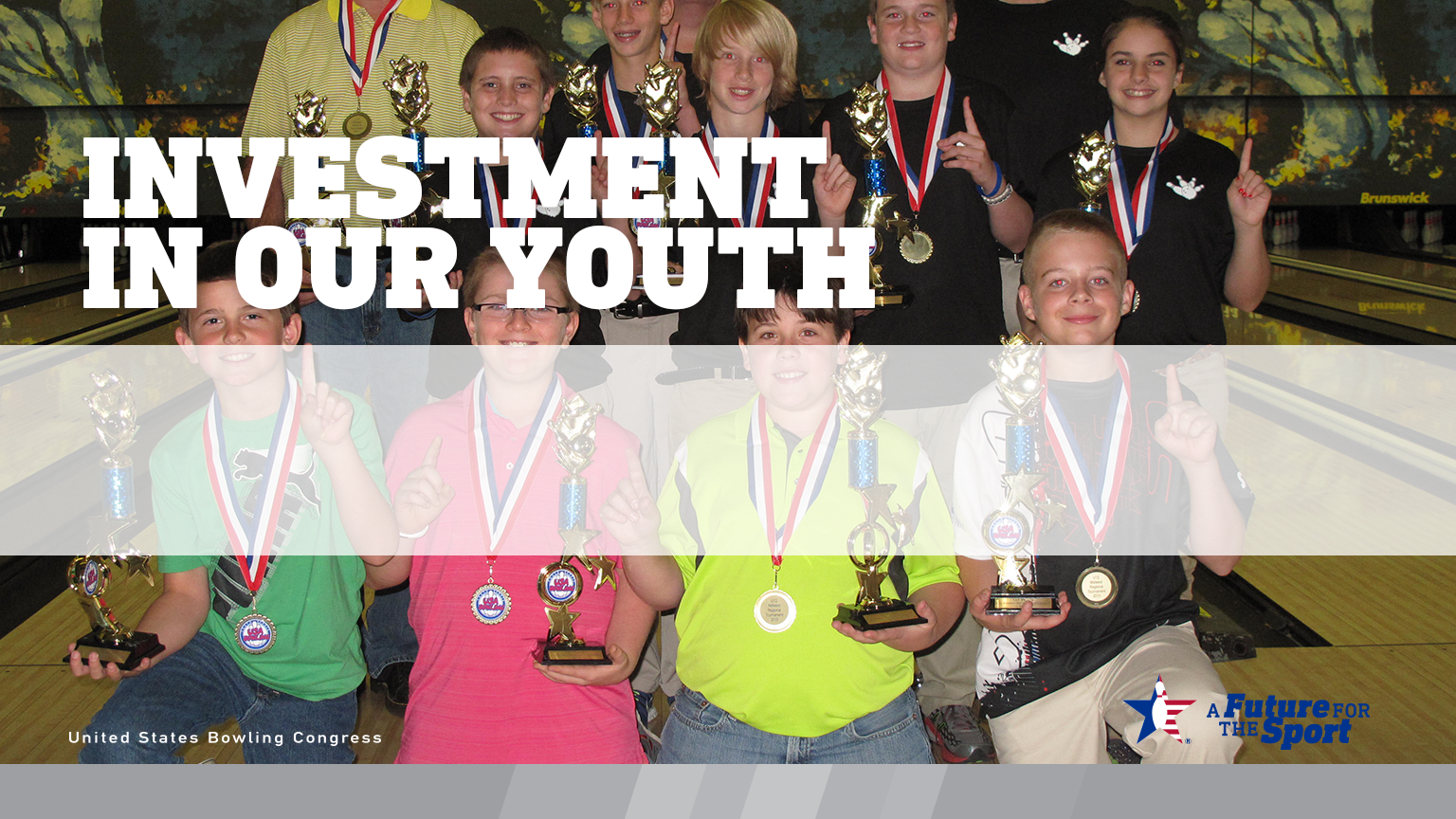 Continued investment in IBC Youth programs and services
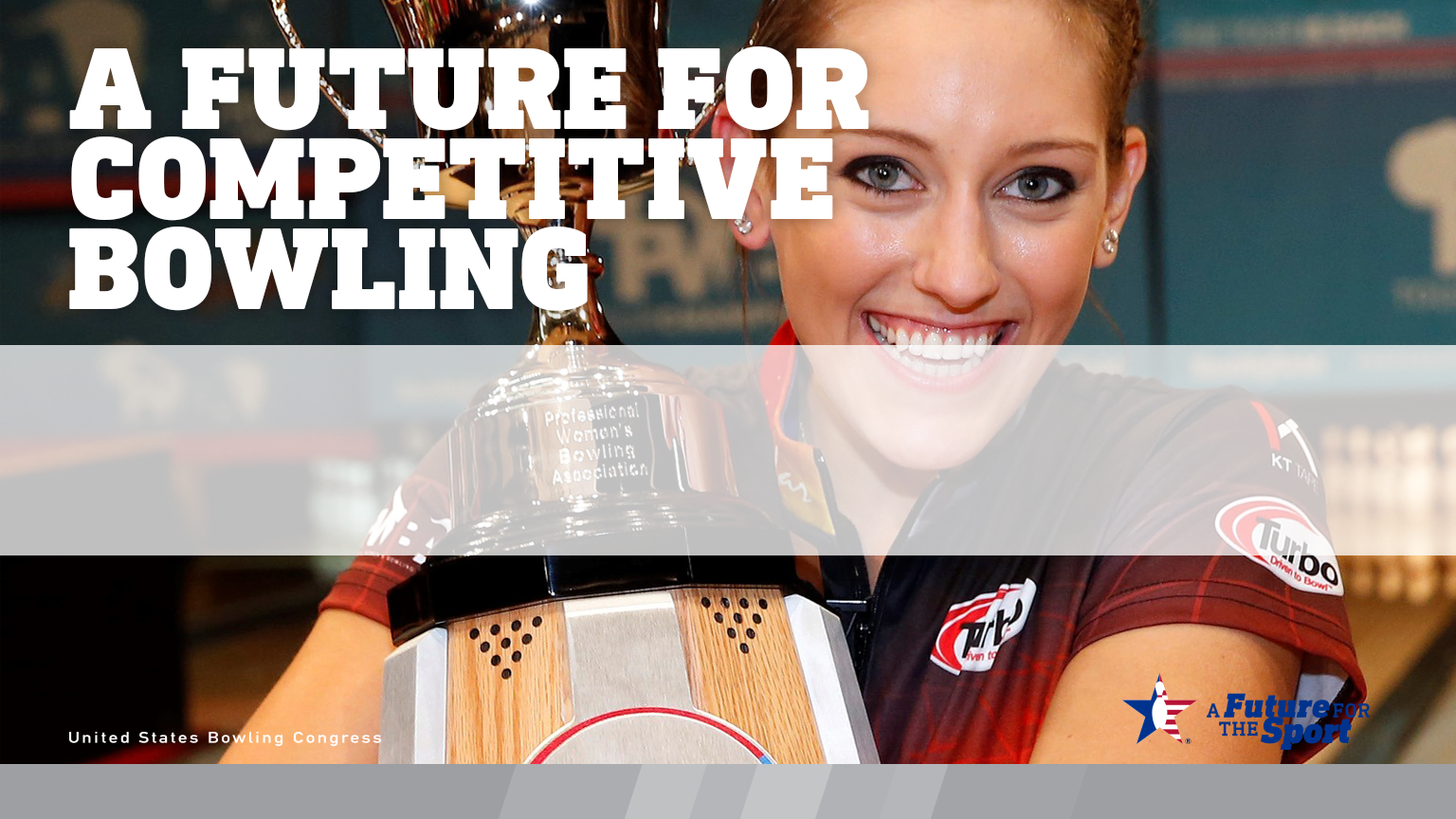 Investments in competitive bowling,creating a platform for championship aspirations
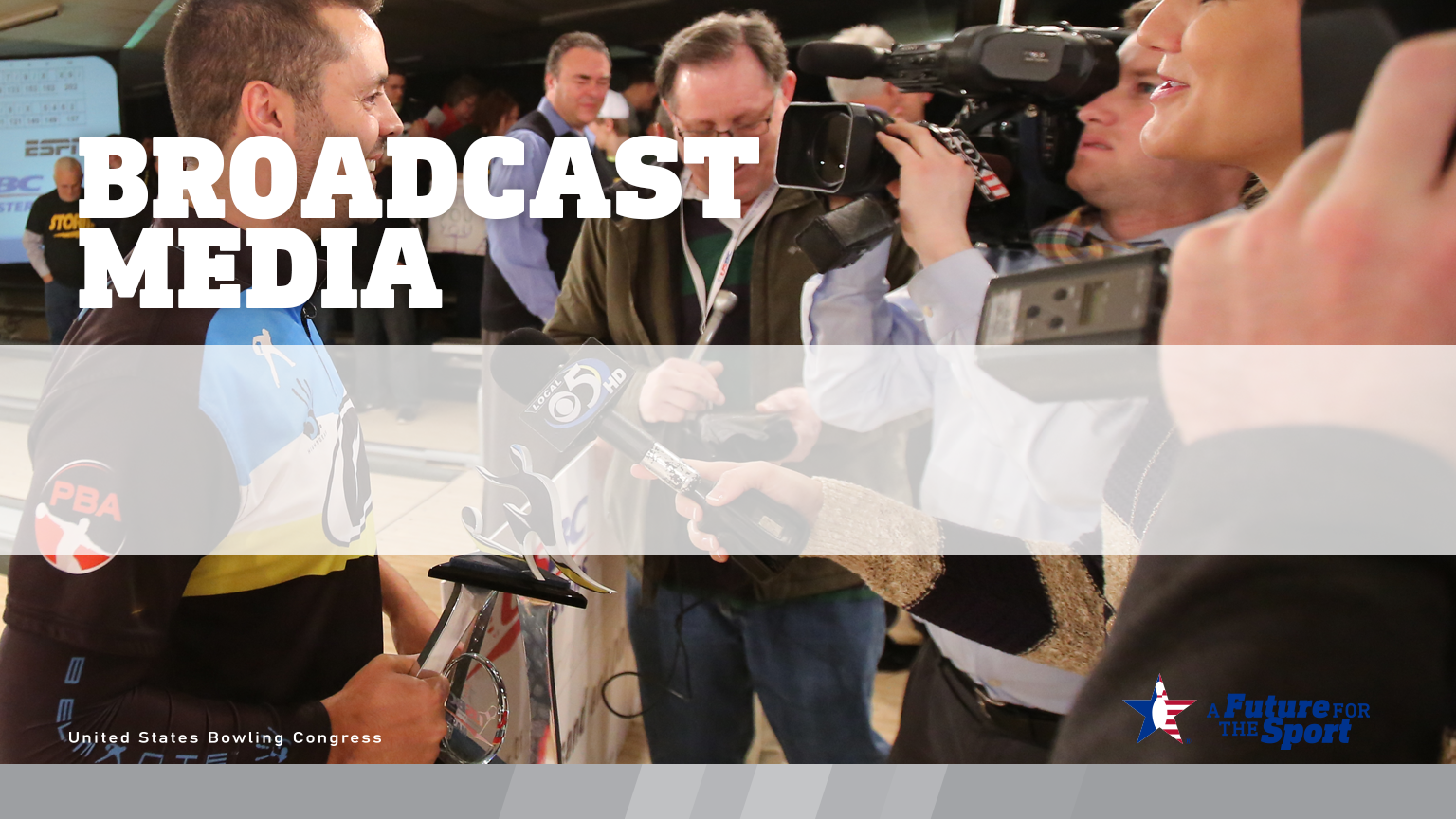 Showcasing competitive bowling on TV to keep our sport top of mind and relevant for the next generation of consumers
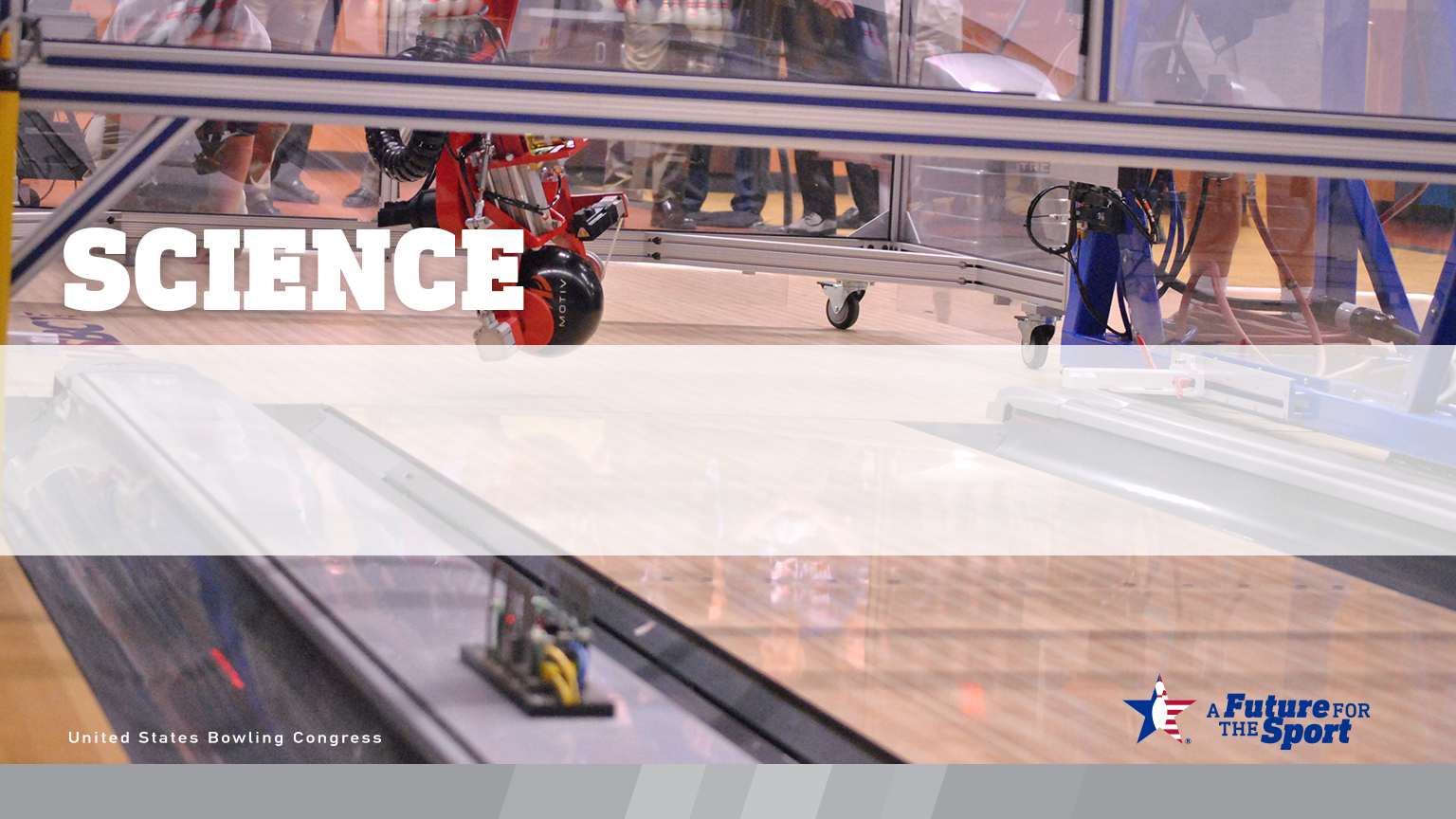 Ensuring that our equipment certifications and specifications are best in class
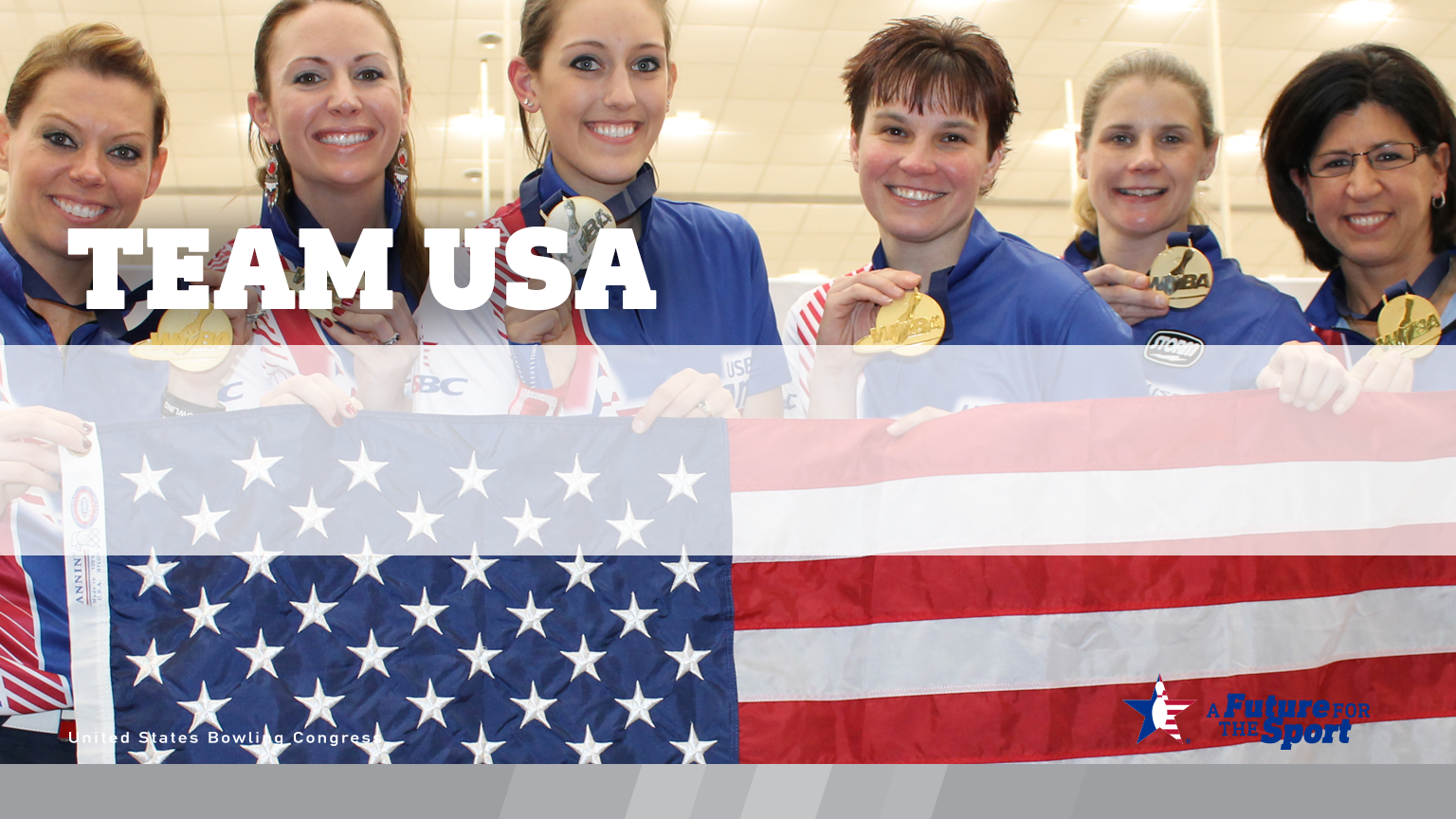 Fully funding Team USA, allowing our best to compete on the word stage
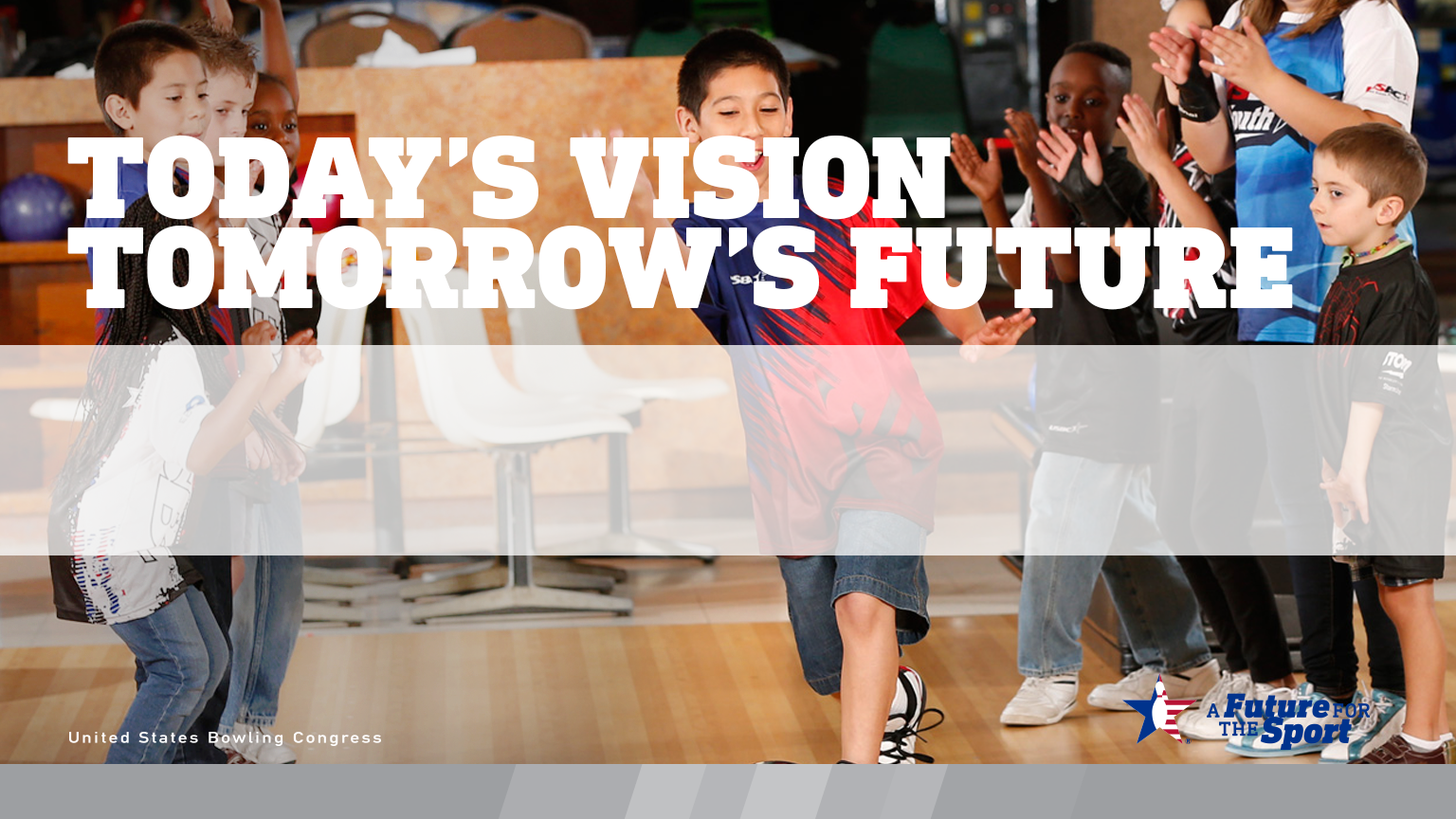 A dues increase today, will continue these programs and preserve bowling for tomorrow’s generation of bowlers
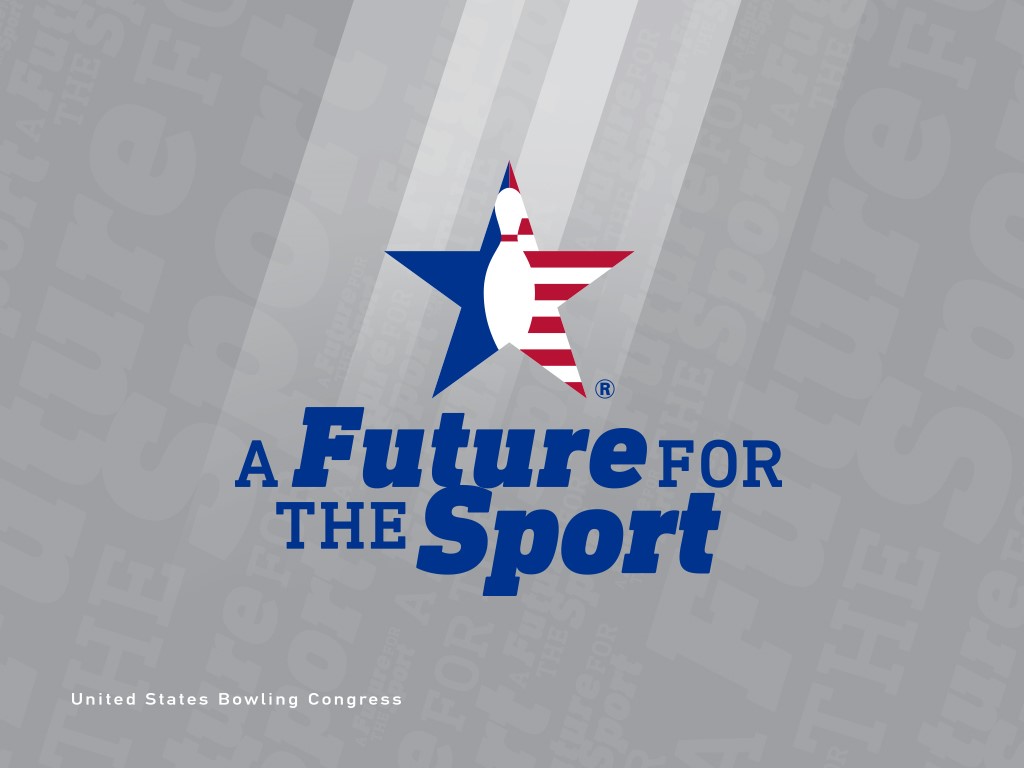